APV 2021Esbjerg
23-11-2021
Physical APV (Esbjerg)
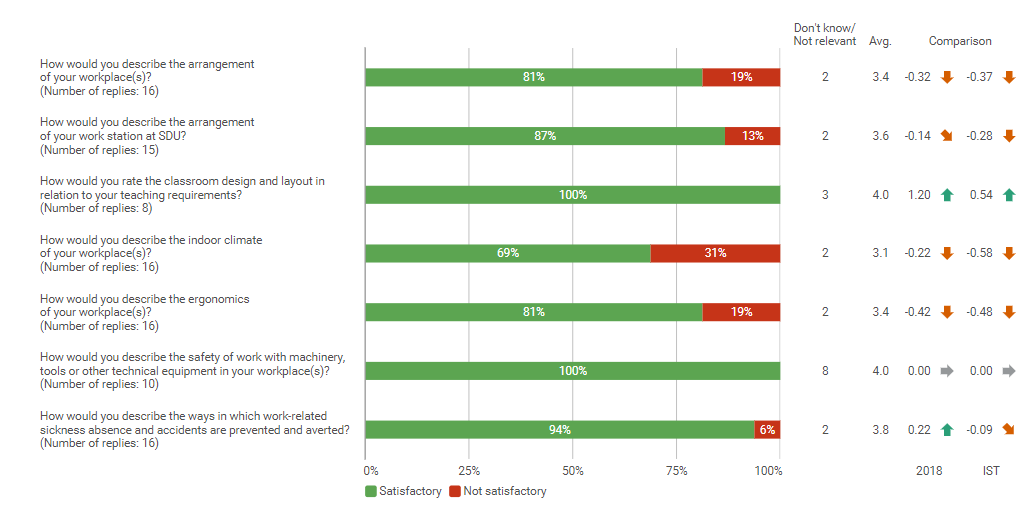 23-11-2021
Arrangement of your workplace (Esbjerg)
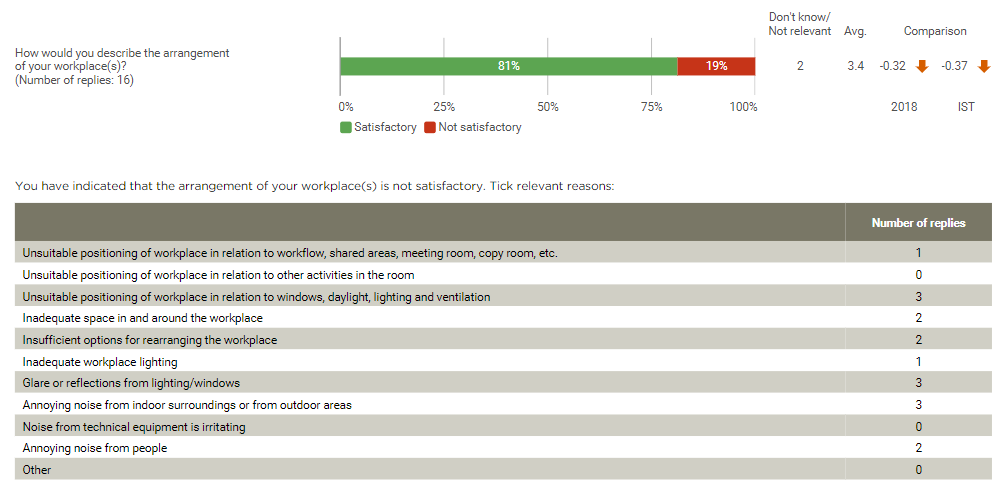 23-11-2021
Psychological APV and well-being survey (IST)
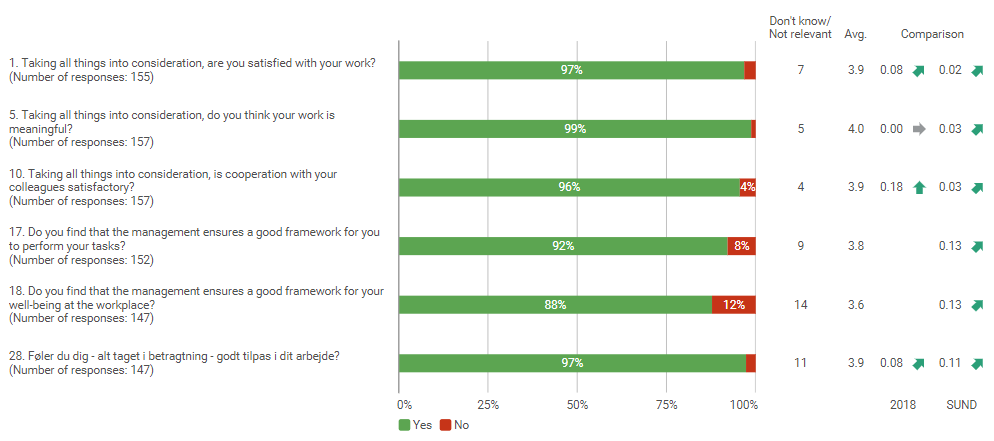 23-11-2021
Psychological APV and well-being survey (Esbjerg)
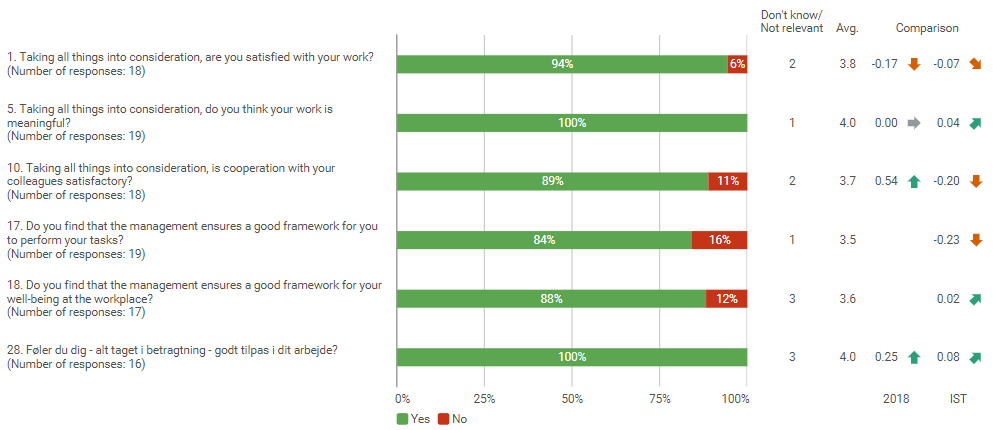 23-11-2021
Work tasks (Esbjerg)
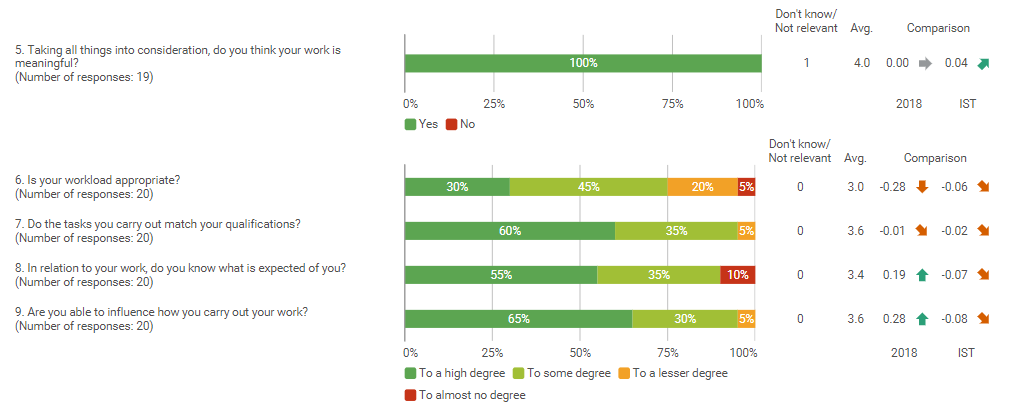 23-11-2021
Cooperation (Esbjerg)
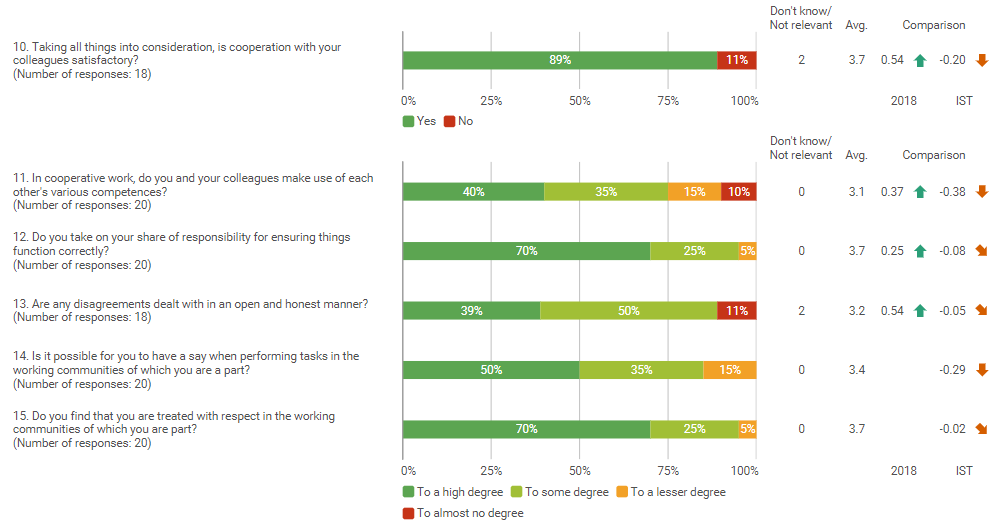 23-11-2021
Management and Interaction (Esbjerg)
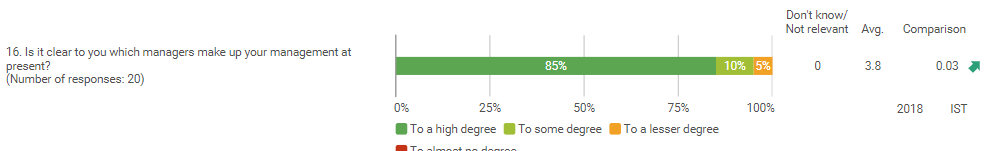 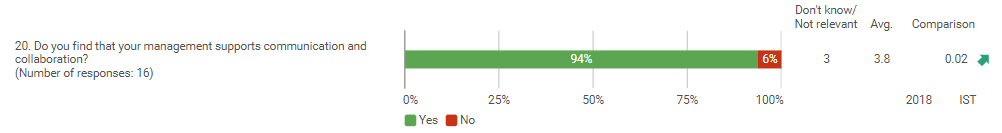 23-11-2021
Direction (Esbjerg)
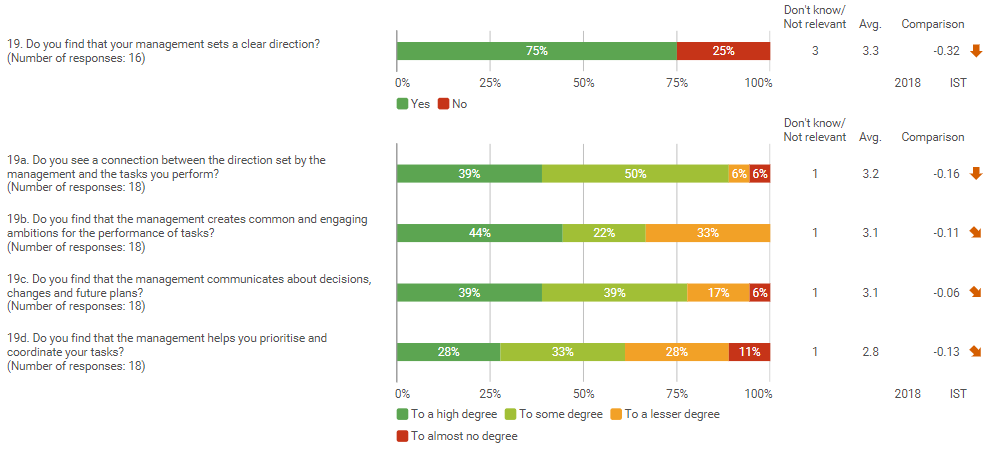 23-11-2021
Commitment (Esbjerg)
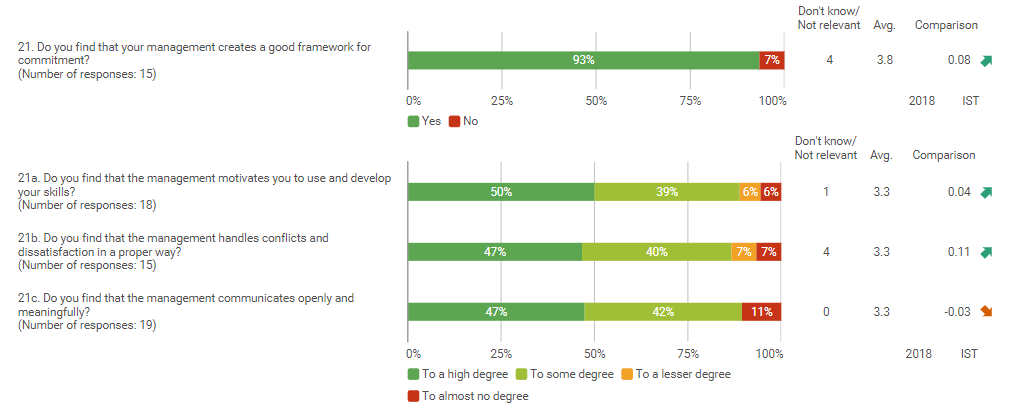 23-11-2021
Leadership (Esbjerg)
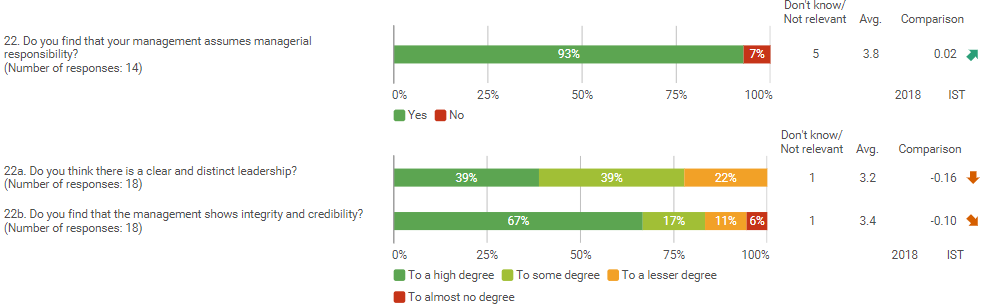 23-11-2021
Well-being (Esbjerg)
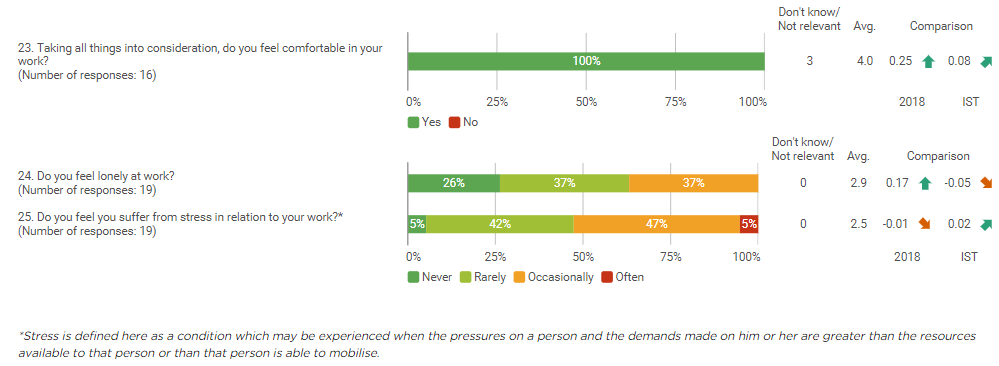 23-11-2021
Offensive behaviour
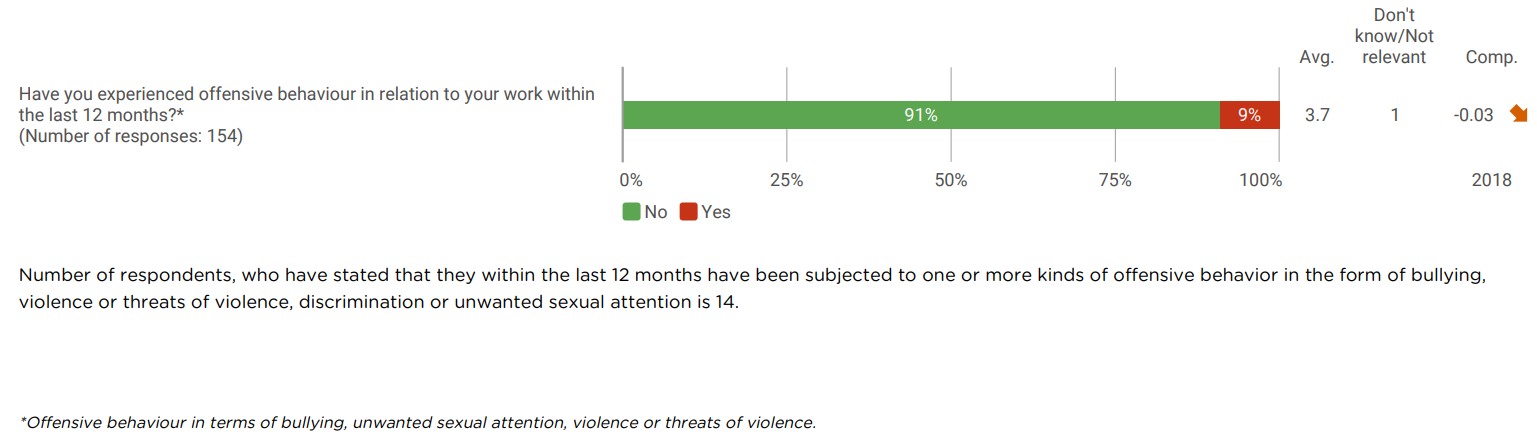 23-11-2021
Offensive behaviour
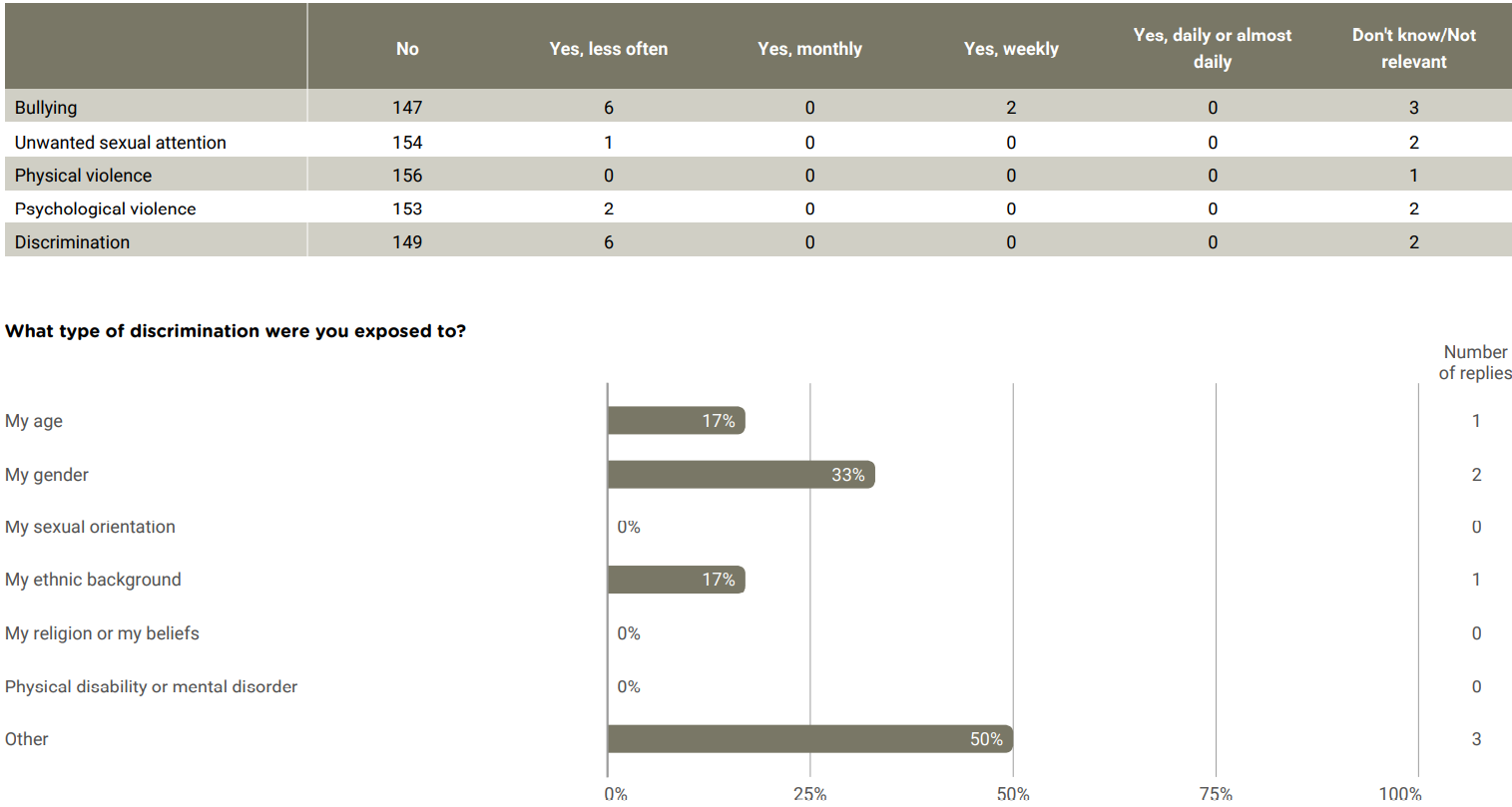 23-11-2021
Offensive behaviour
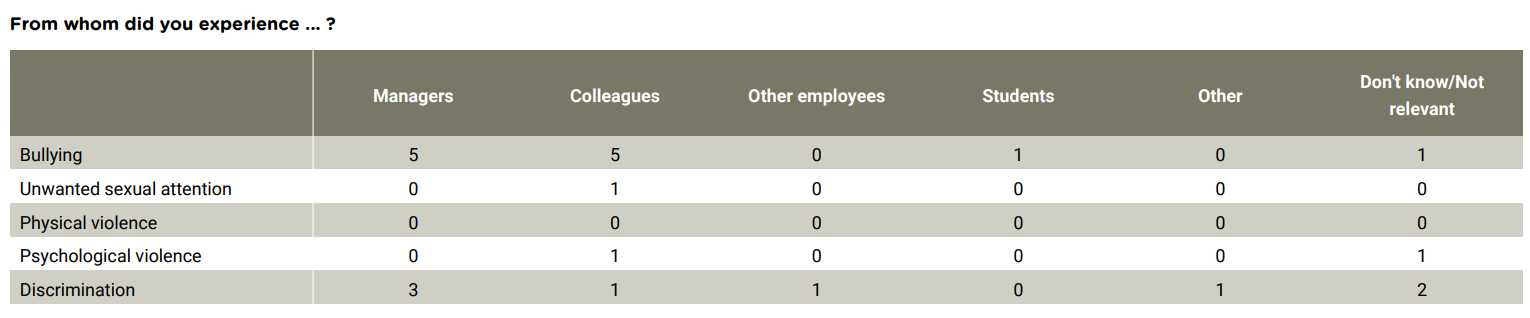 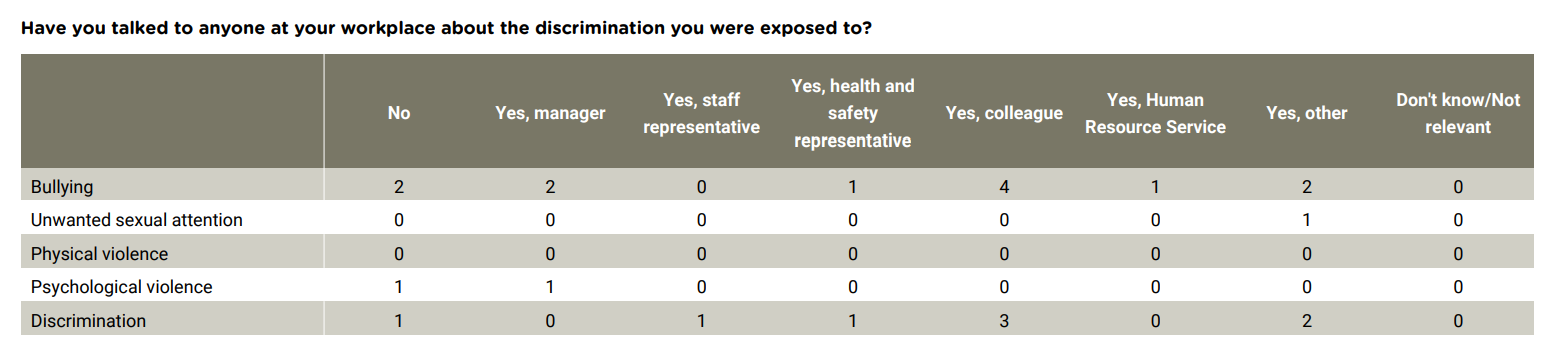 23-11-2021
Well-being in connection with remote work
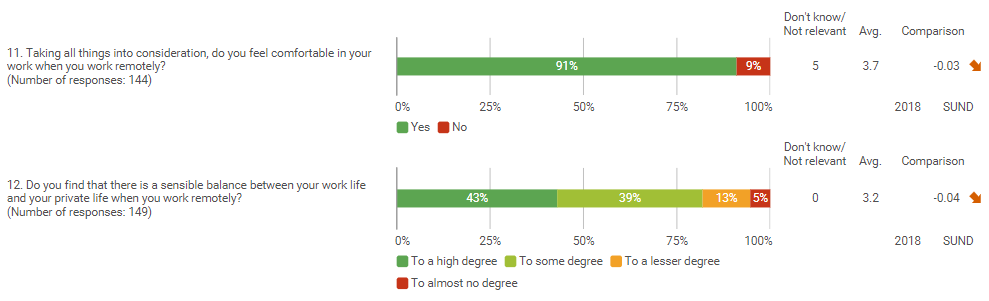 23-11-2021
The arrangement of the remote workplace
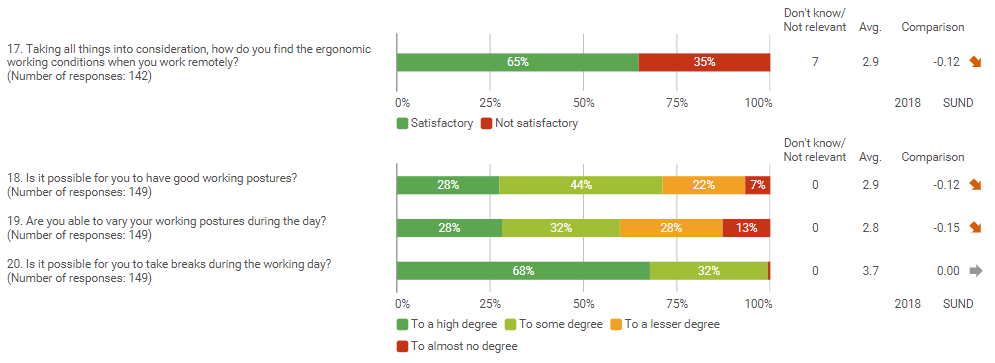 23-11-2021
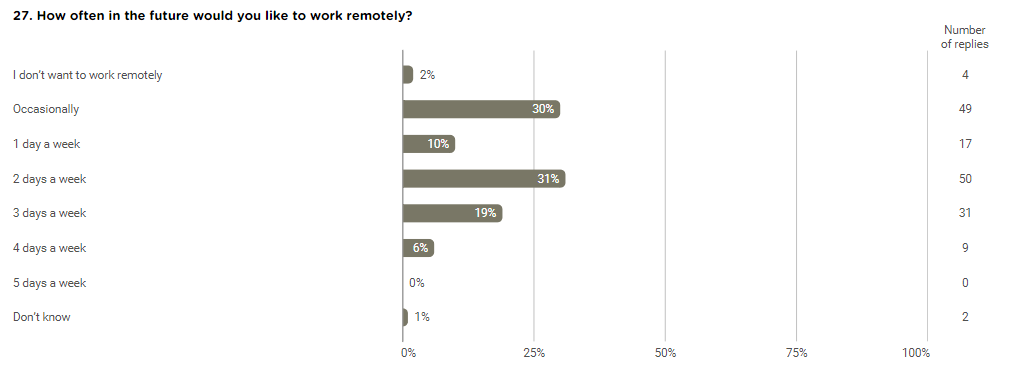 23-11-2021
Job satisfaction
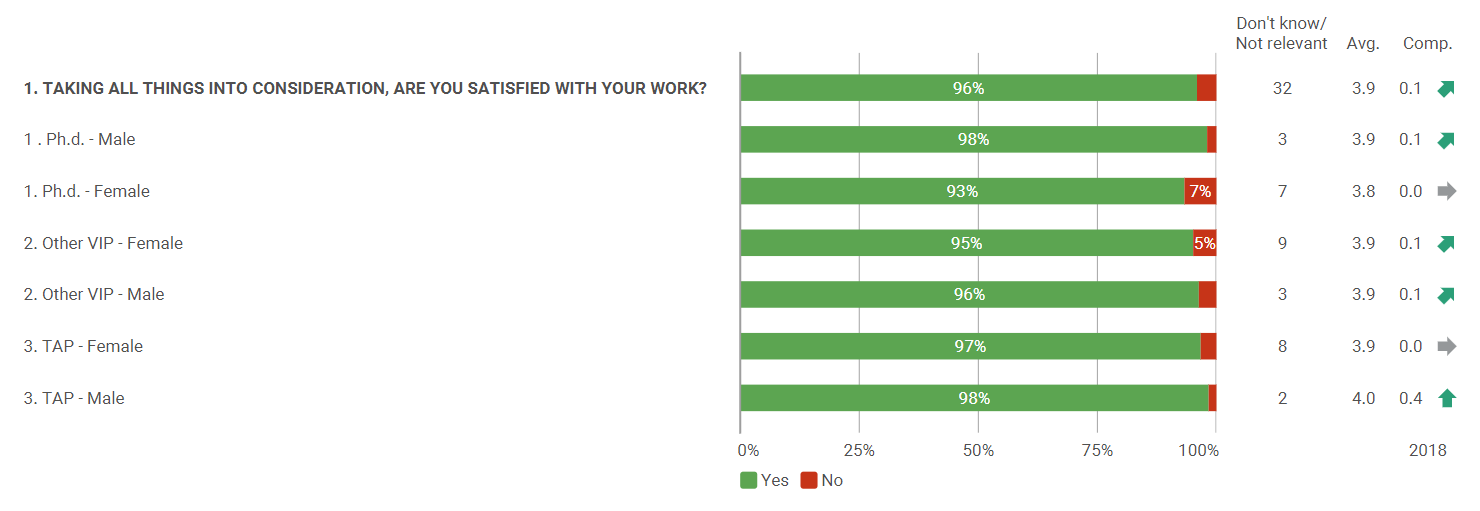 23-11-2021
19
Collaboration in connection with remote work
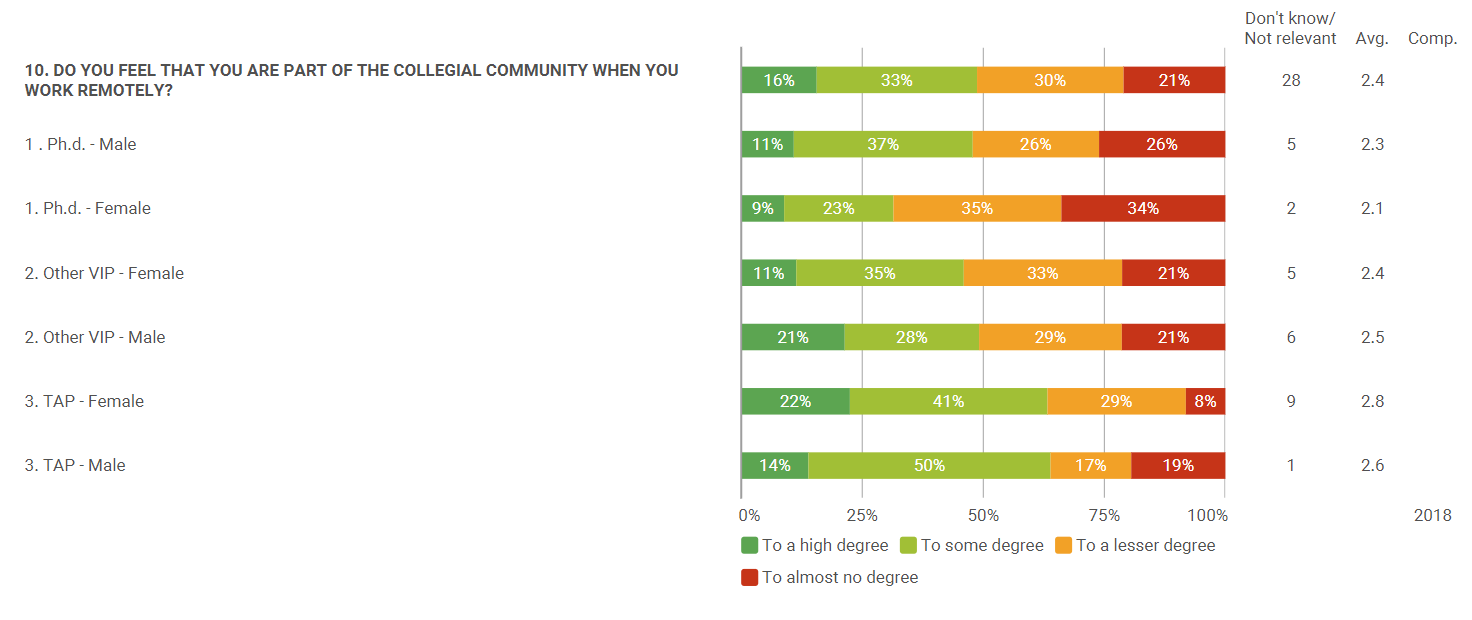 23-11-2021
20
Well-being
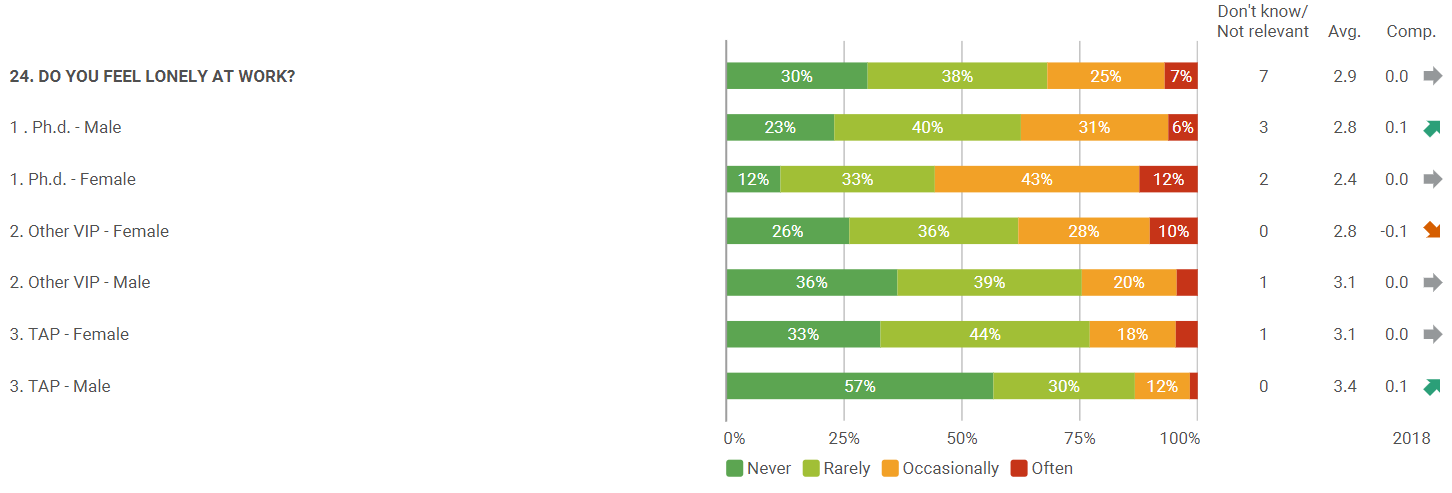 23-11-2021
21
Well-being
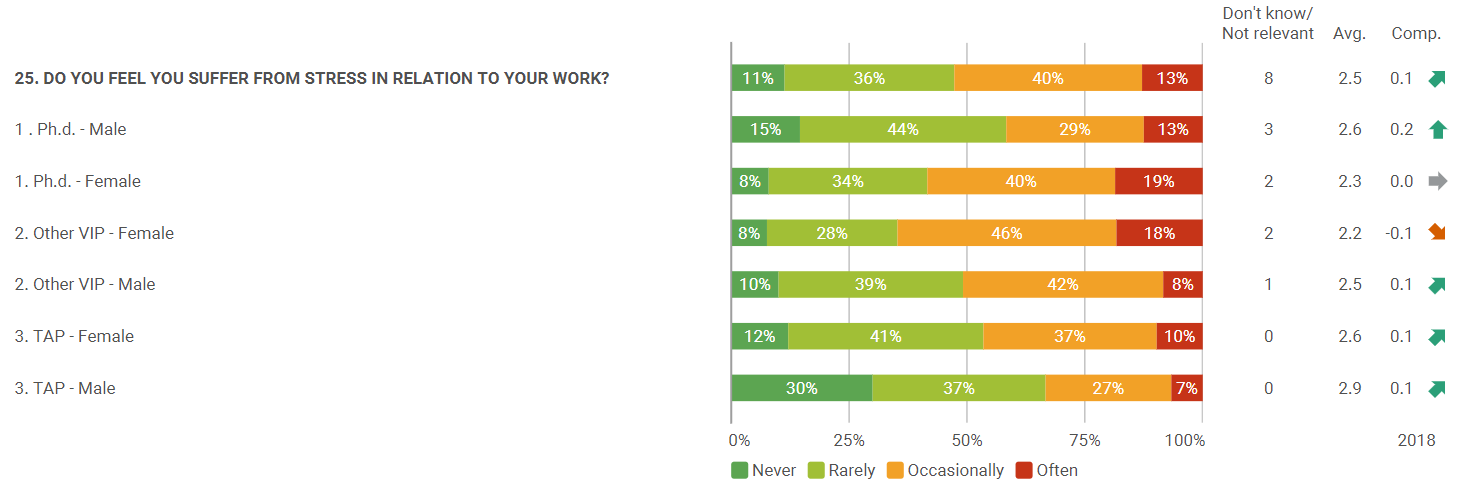 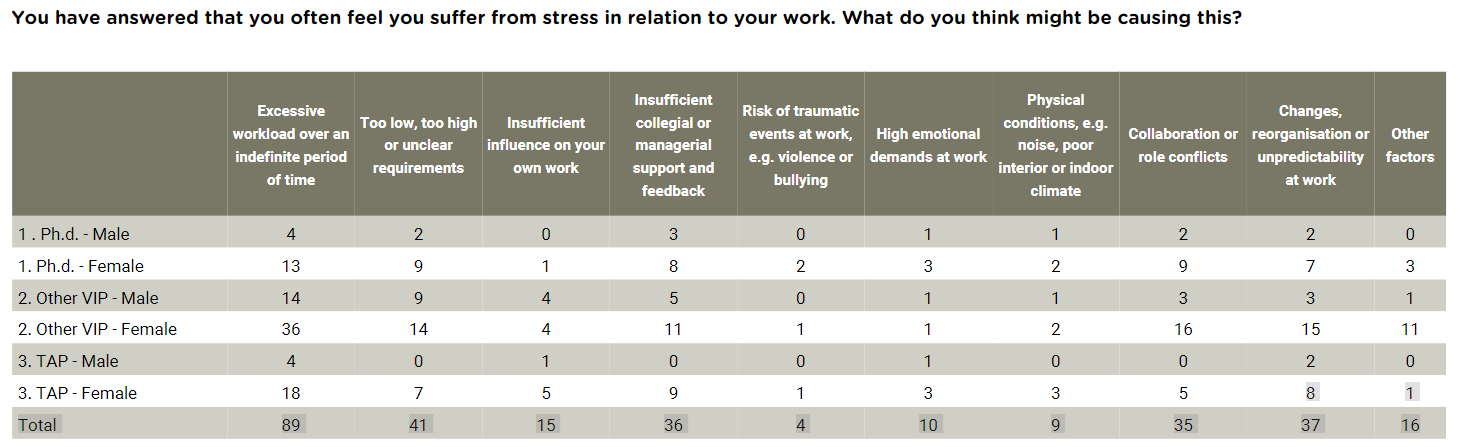 23-11-2021
22
Language
23-11-2021
23
Job satisfaction
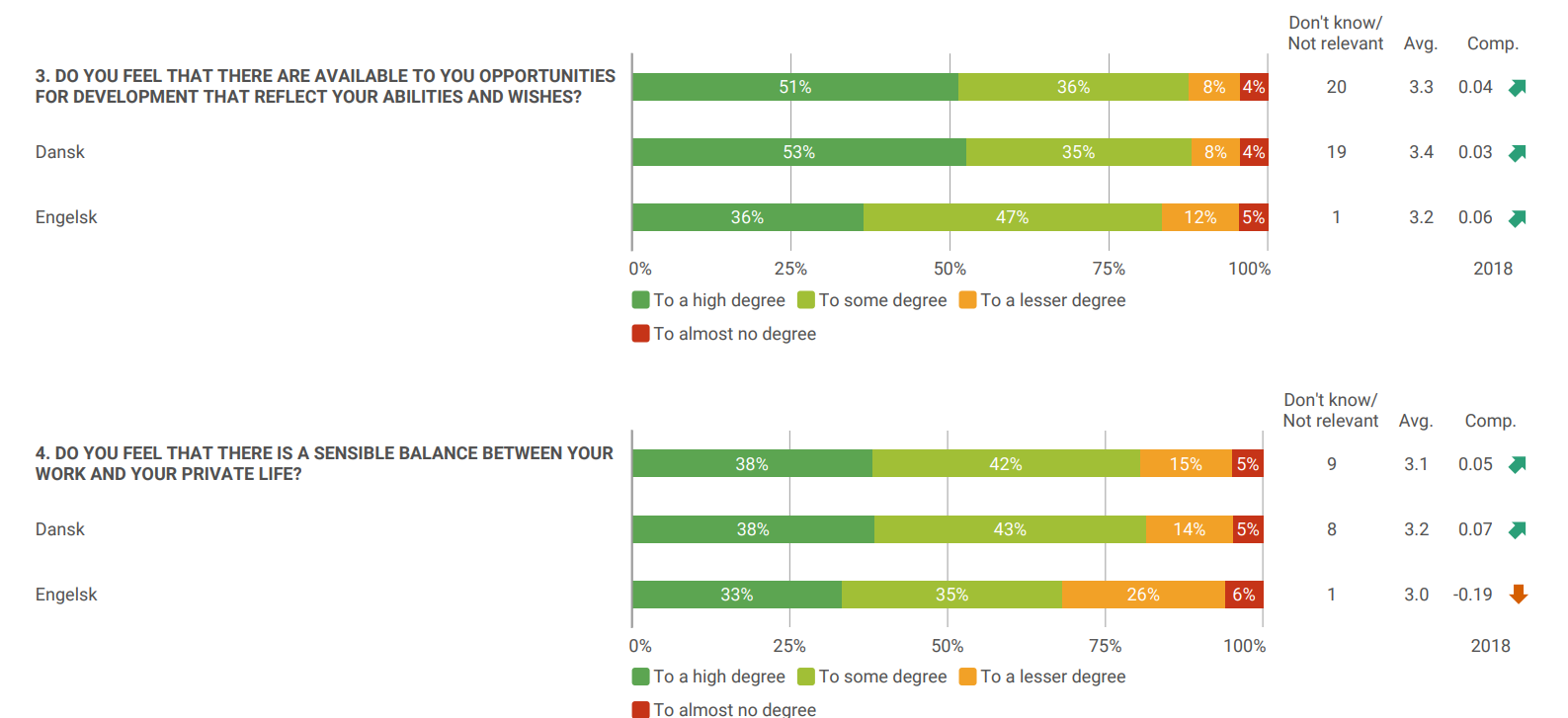 23-11-2021
24
Cooperation
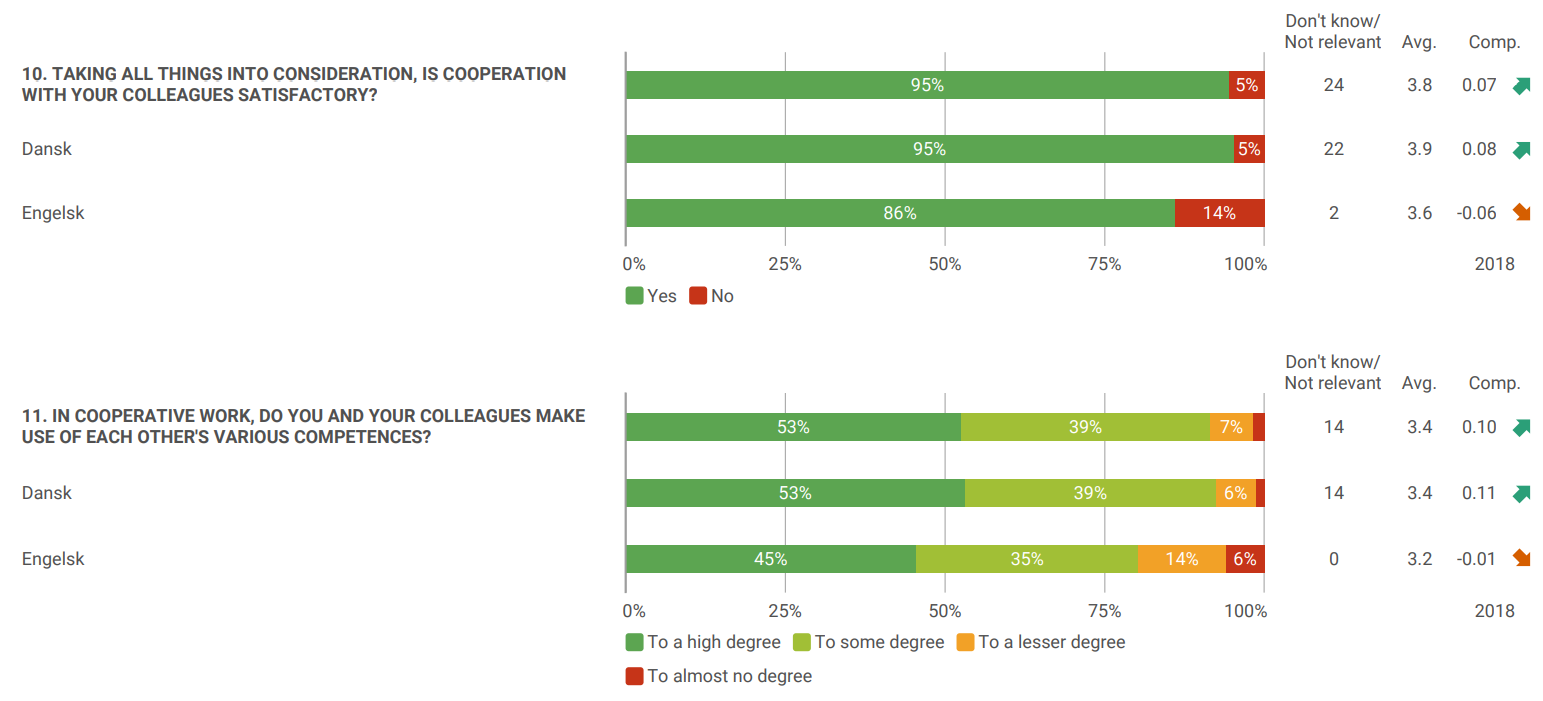 23-11-2021
25
Well-being
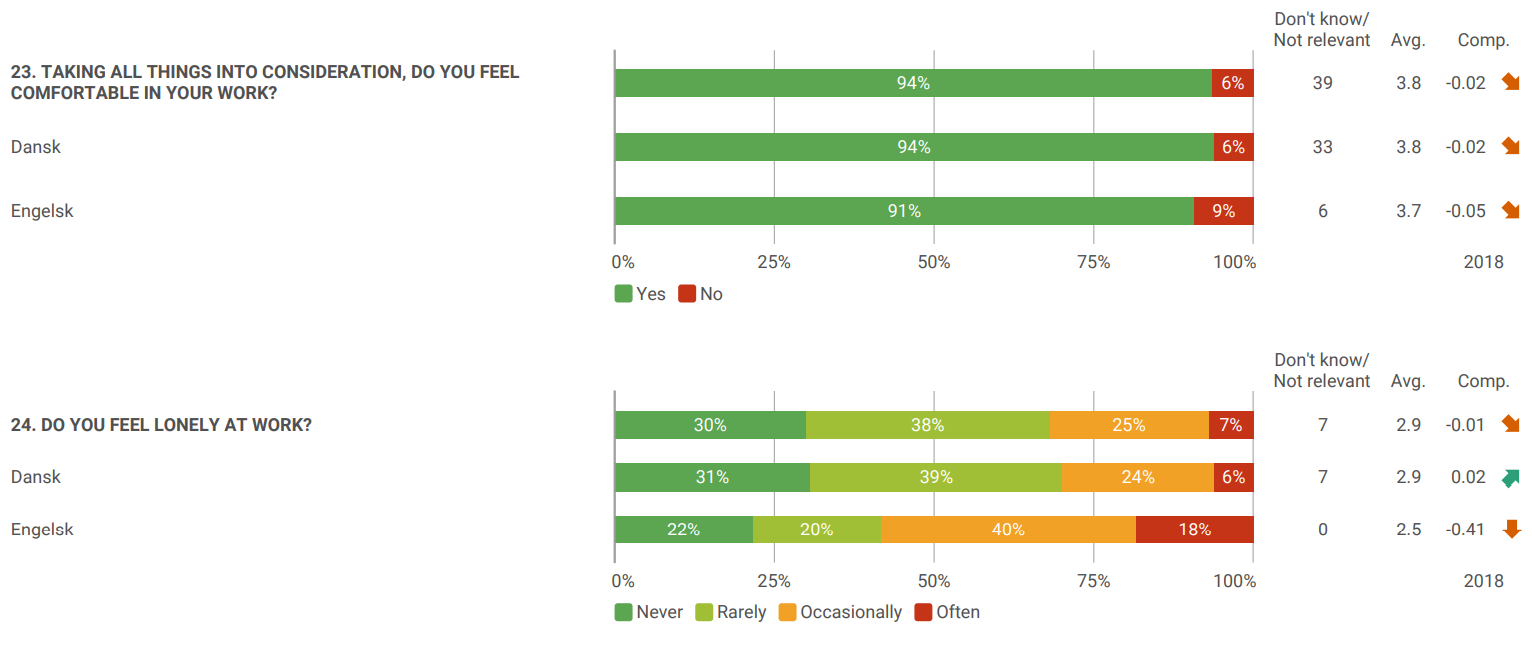 23-11-2021
26
Well-being
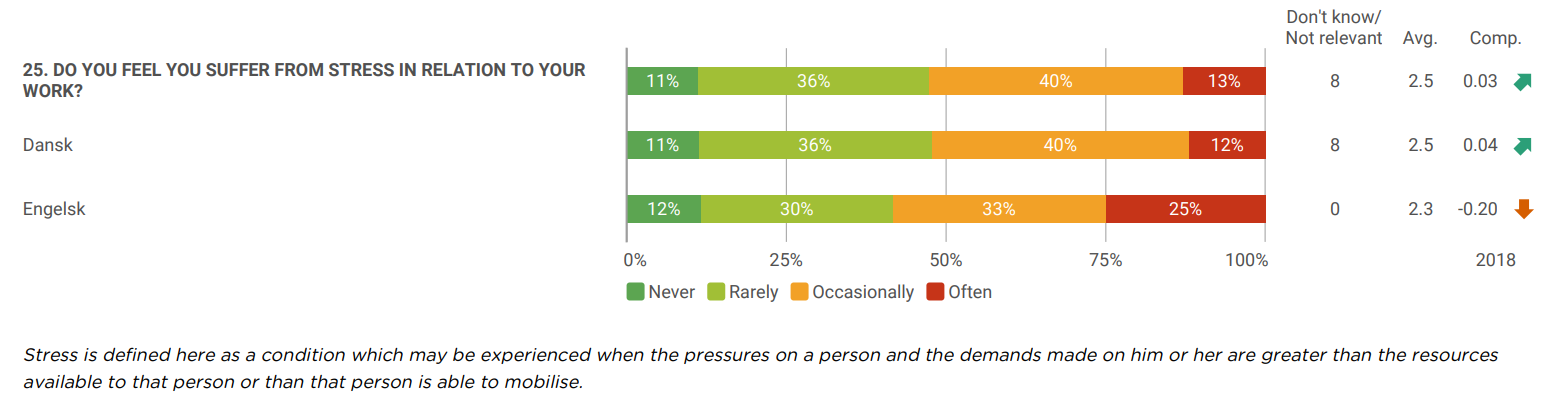 23-11-2021
27